Unit 11-Lesson 2.Page 8,9.
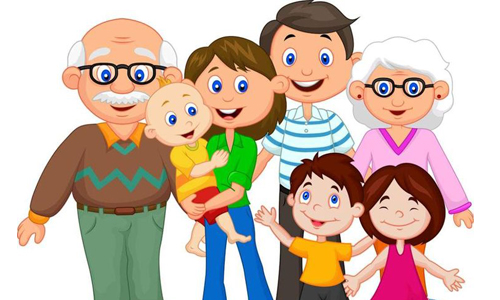 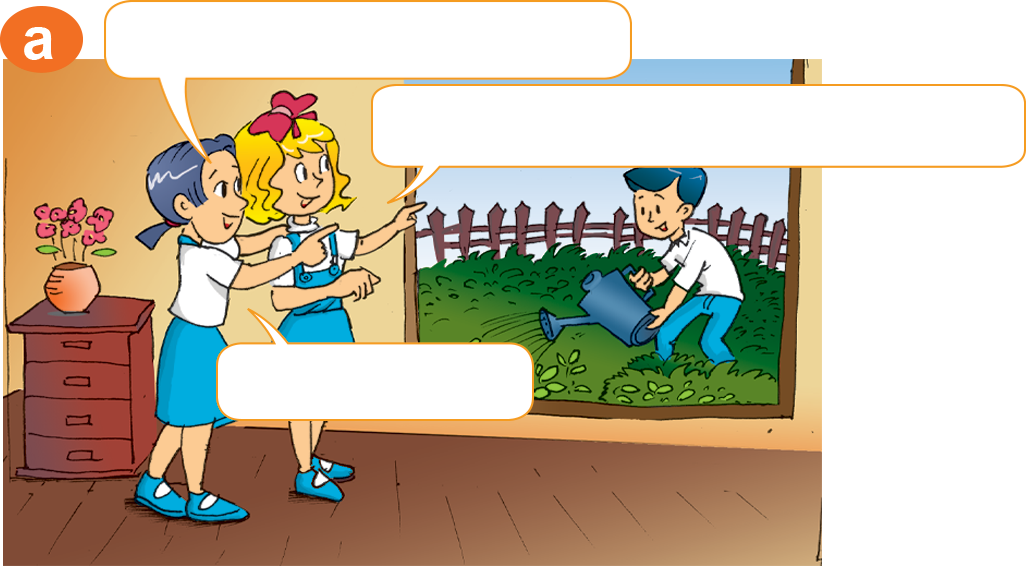 That’s my brother.
How old is your brother?
He’s seven.
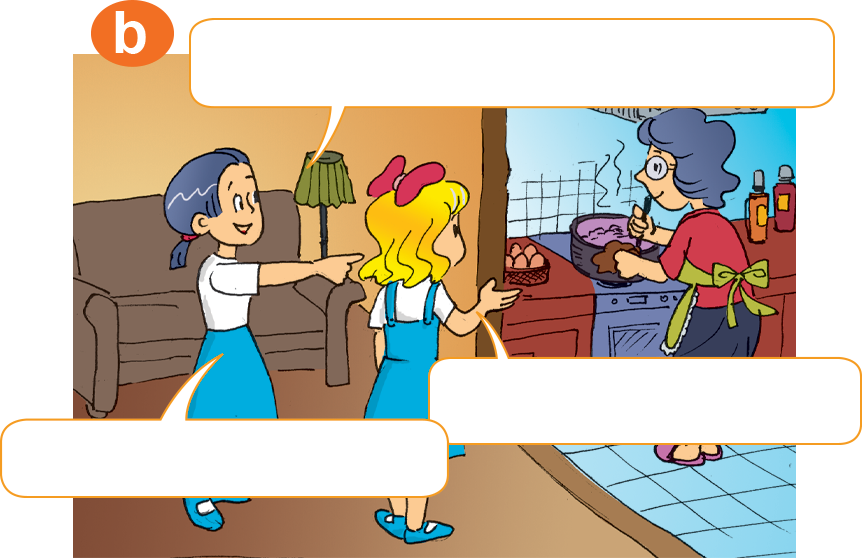 That’s my grandmother.
How old is she?
She’s sixty-five.
How old is your ______?
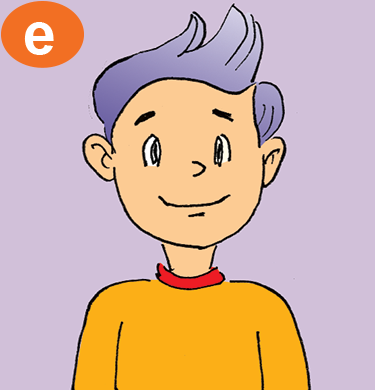 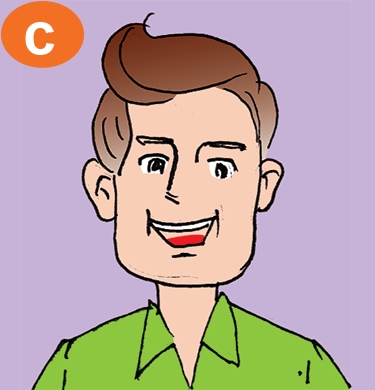 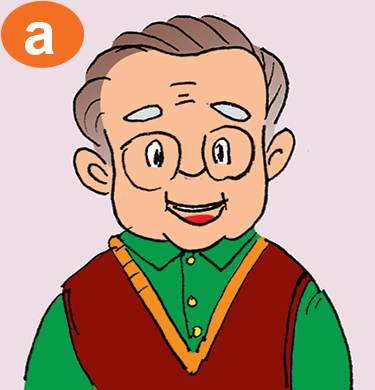 He’s ____.
68
42
13
How old is your _____?
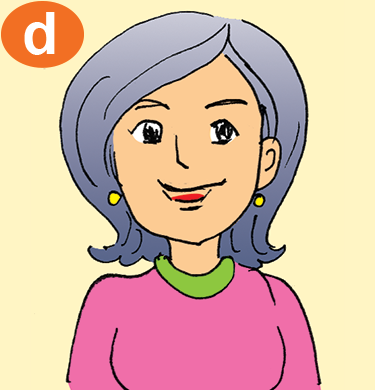 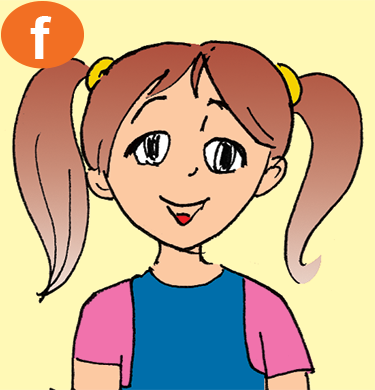 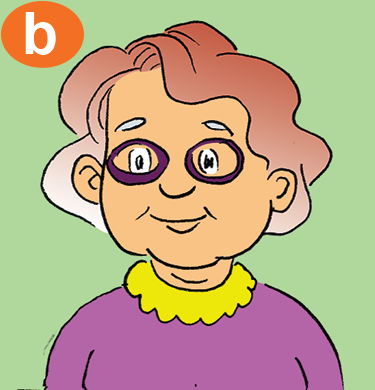 She’s ___.
65
41
10
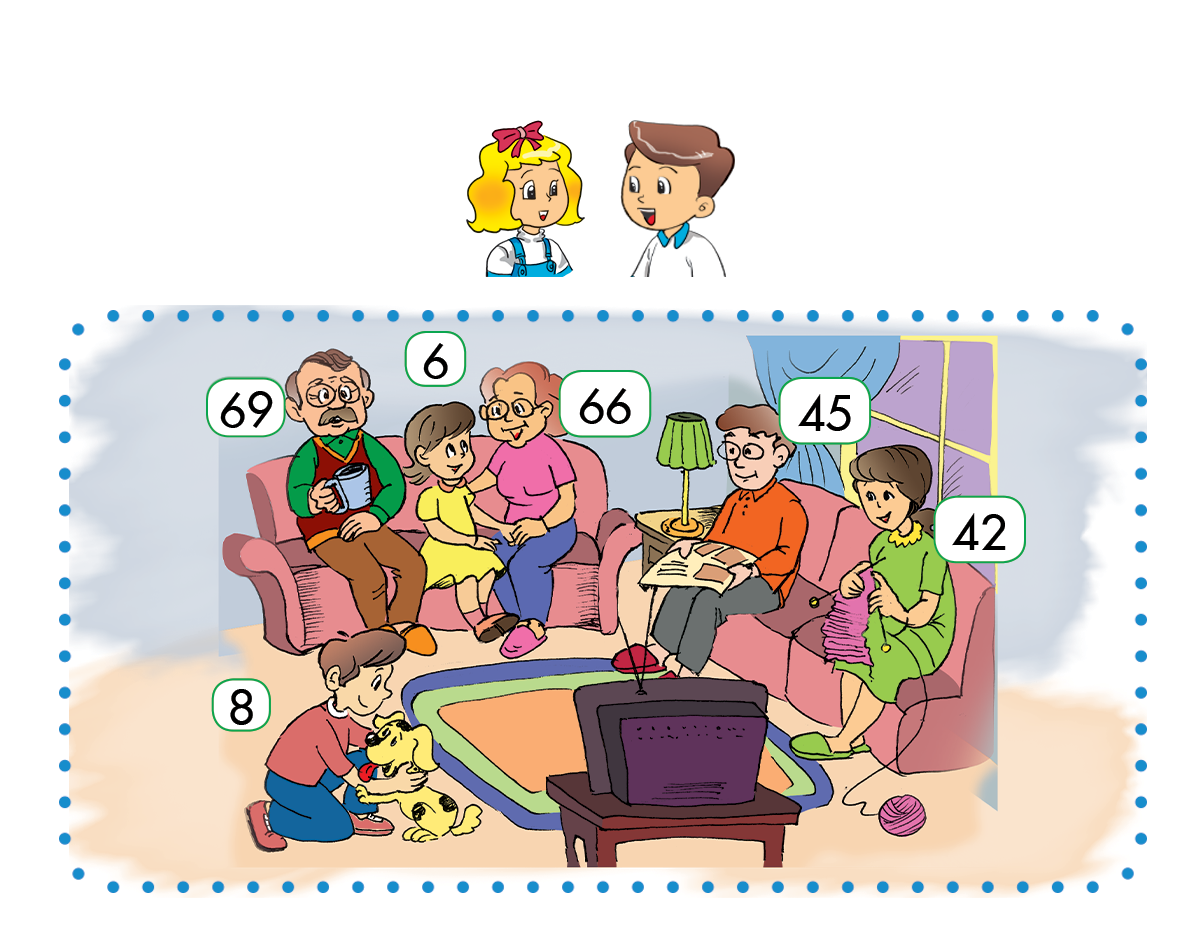 How old is your ____?
_____.
6
45
66
69
42
8
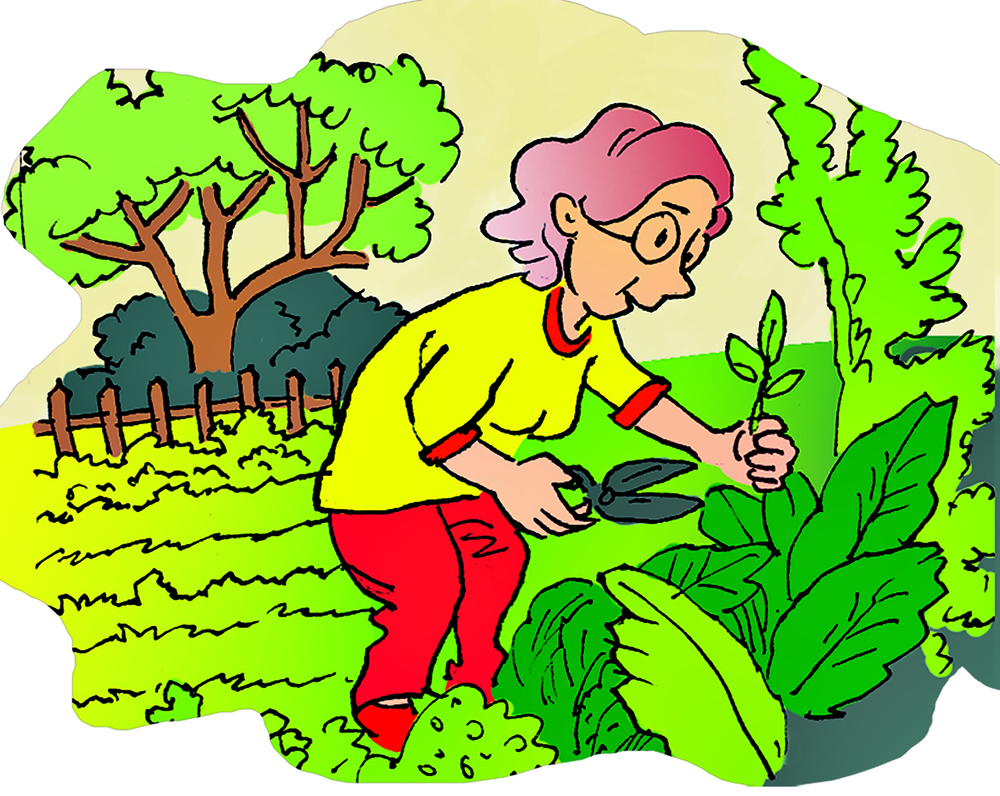 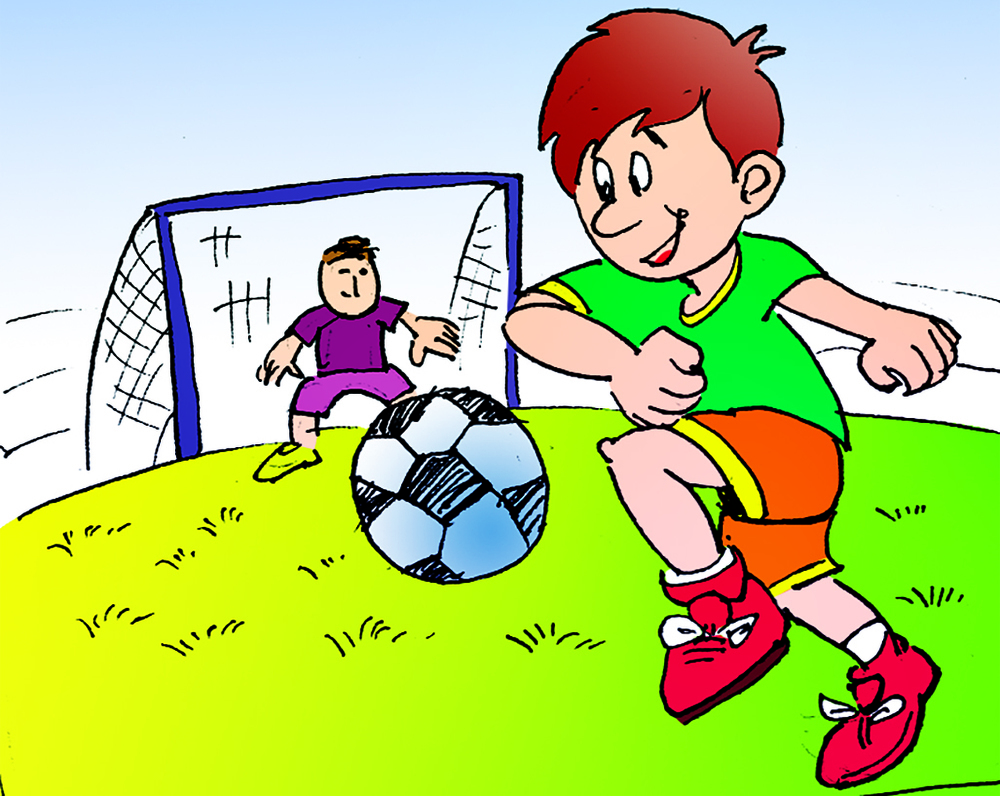 4
b
3
b
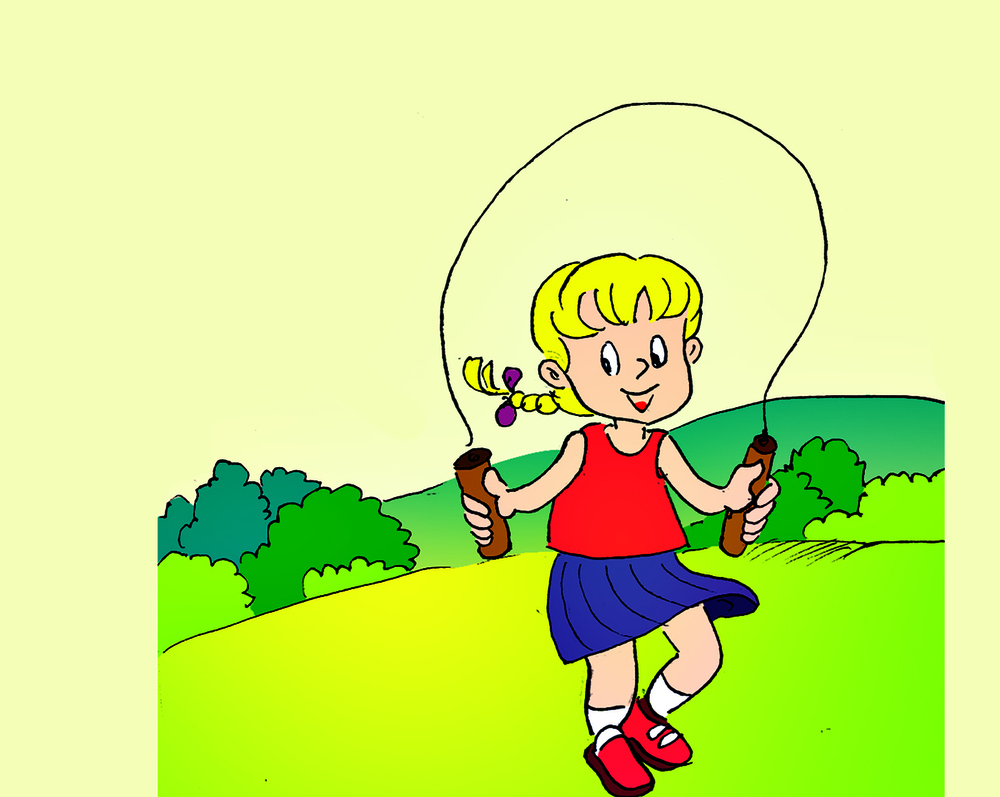 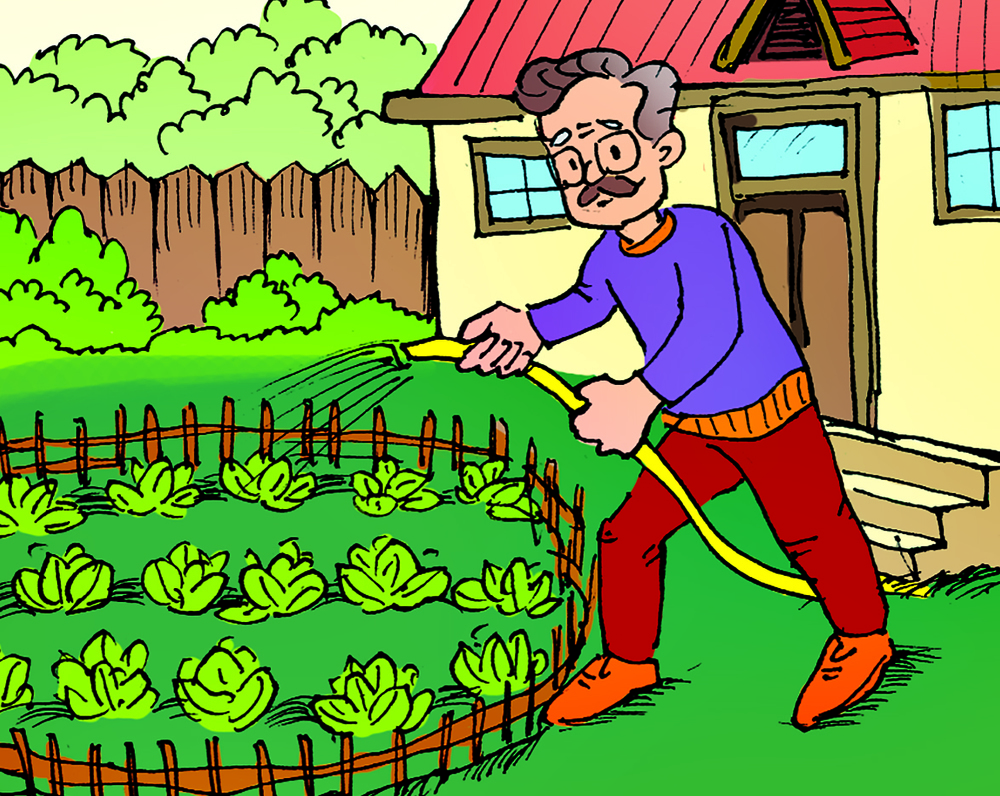 2
b
1
b
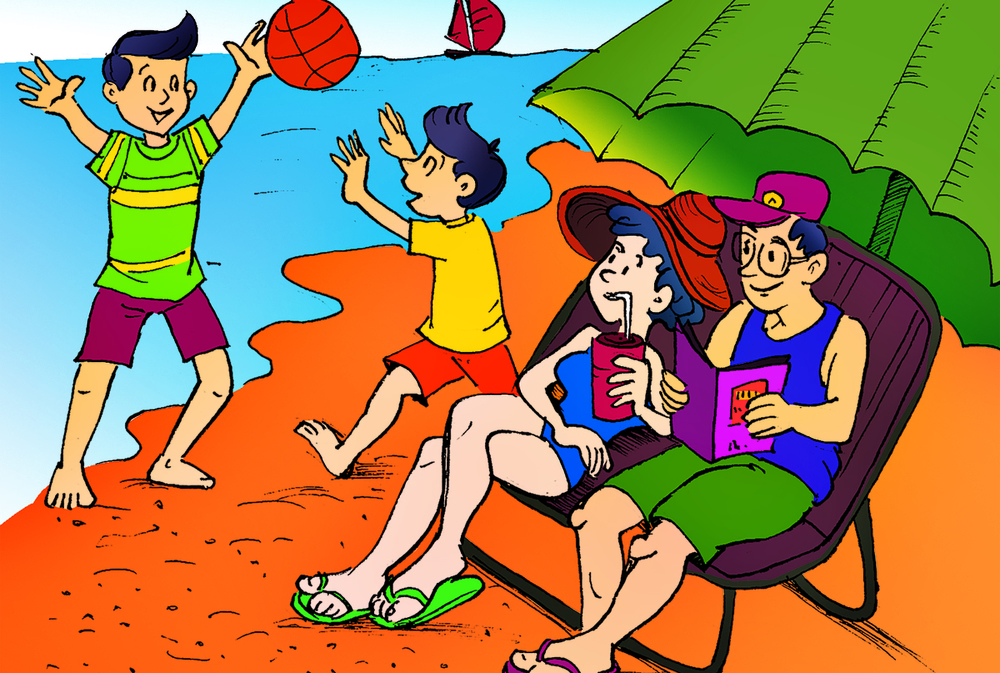 Hi! My name is Quan. I am ten years old. That is a picture of my family. 
My father is forty-four years old. My mother is thirty-nine years old. My brother is fourteen years old.
44
35
14
1.How old are you?
I am ...
2.How old is your mother?
She is ...
3.How old is your father?
He is ...
4.How old is your brother/sister?
9 years old.
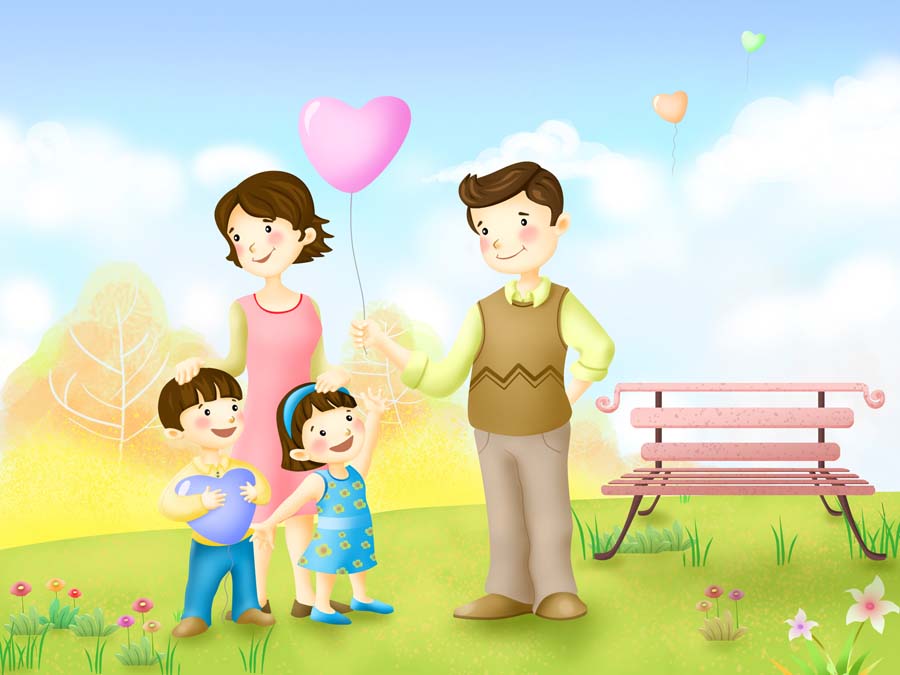 __ years old.
__ years old.
He/She__.